German
Explaining what you did/used to do (Part 2/2)
Further comparisons


Downloadable Resource
Herr Scales
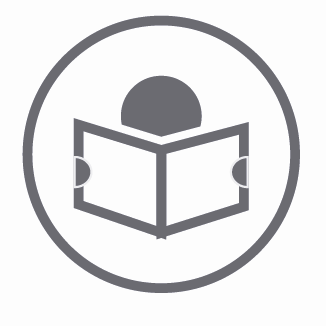 Here is a reminder on rules for forming the comparative
Add -er to an adjective or adverb to form the comparative:
Das Auto ist billig
=  the car is cheap.
Note: English uses ‘more’ to make the comparative with most adjectives of more than one syllable. German always adds -er.
= this car is cheaper.
Dieses Auto ist billiger
Das Haus ist teuer
= the house is expensive
= this house is more expensive.
Dieses Haus ist teurer
Spelling differences:-e 🡪 -er – müde 🡪 müder-el 🡪 -ler – dunkel 🡪 dunkler-er 🡪 -rer – teuer 🡪 teurer(if -er preceded by a vowel).
You may recall that to compare two things, we use als to mean than:
Die Busse fahren häufiger als damals
= the buses travel more frequently than back then.
Ich verstehe mehr als früher
= I understand more than in former times/before.
Use mehr (more) on its own as an adverb but never before an adjective.

So in English useful             usefuler             more useful 

But in German nützlich           mehr nützlich           nützlicher
Der Komparativ
Most single syllable adjectives and adverbs do this: oft, alt, jung, kalt, warm, kurz, nah.
Some comparatives add an umlaut to the vowel (a, o, u):
Das Spiel war lang
= the game was long
Dieses Spiel war länger
= this game was longer
But not all!
Mein Bruder ist laut
= my brother is loud
Dein Bruder ist lauter
= your brother is louder.
Although we might compare like this:
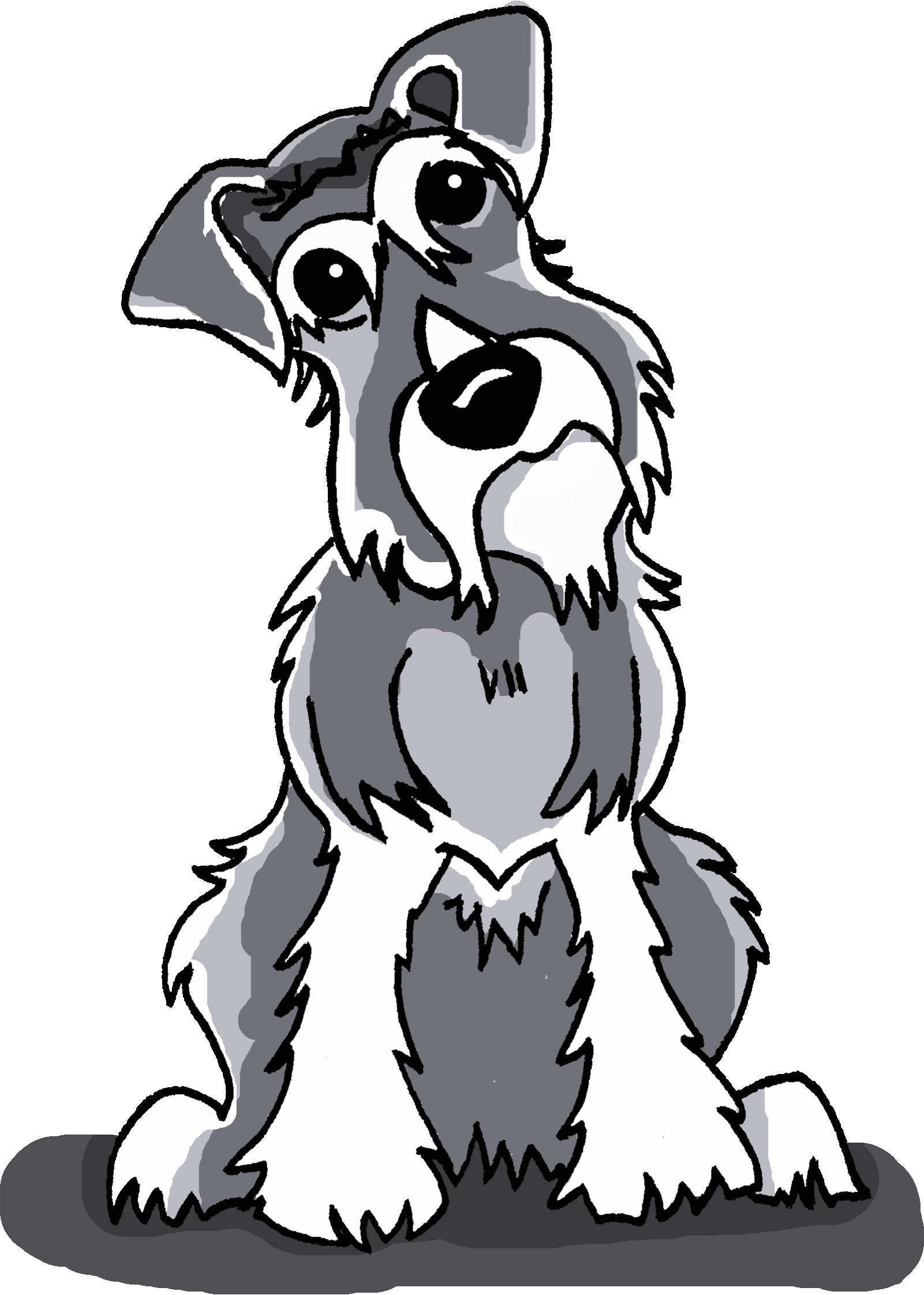 Einstein ist größer als Mieze.
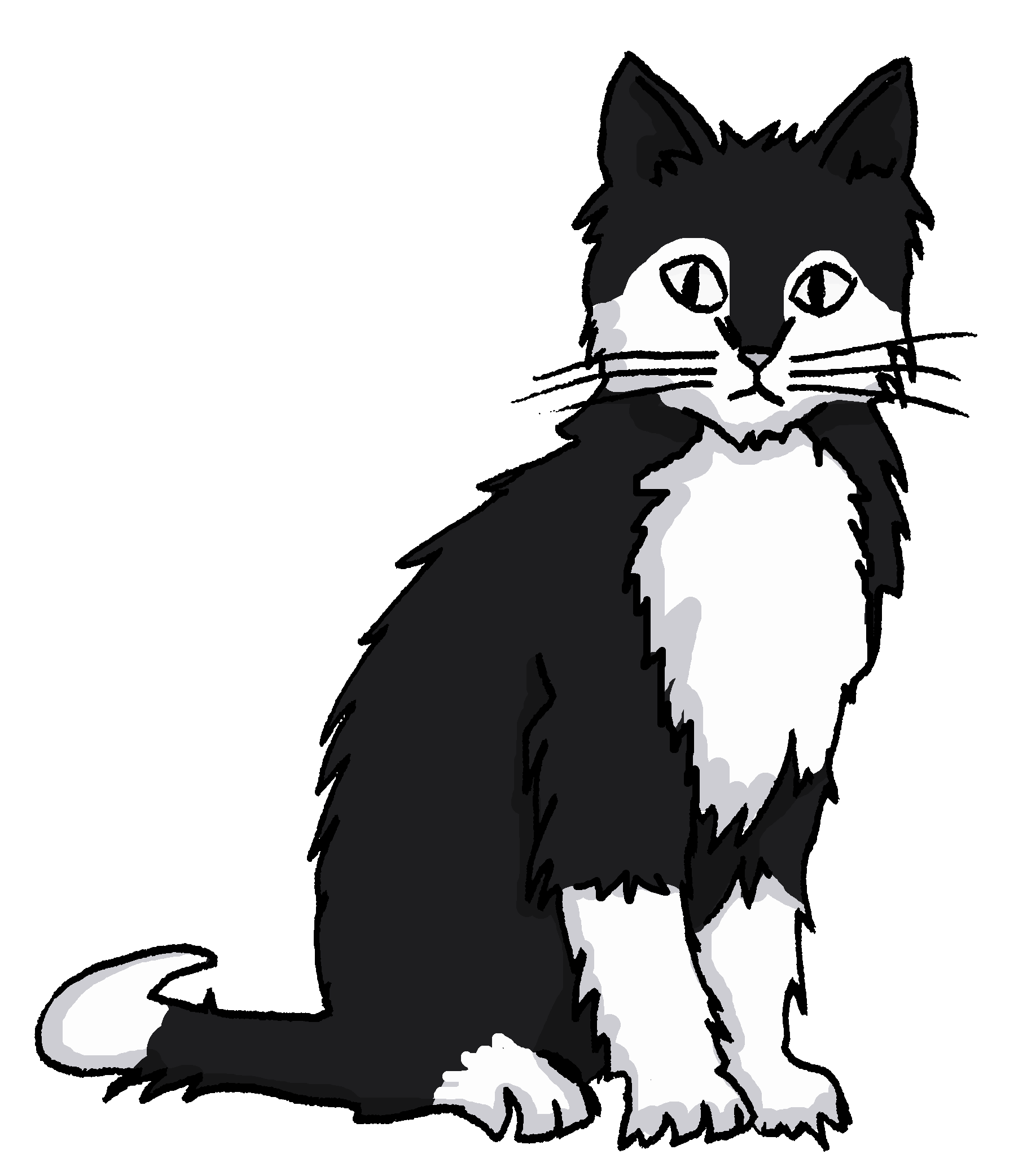 Einstein is bigger than Mieze.
Note: we use the basic form of the adjective here
We can also turn it round and compare like this:
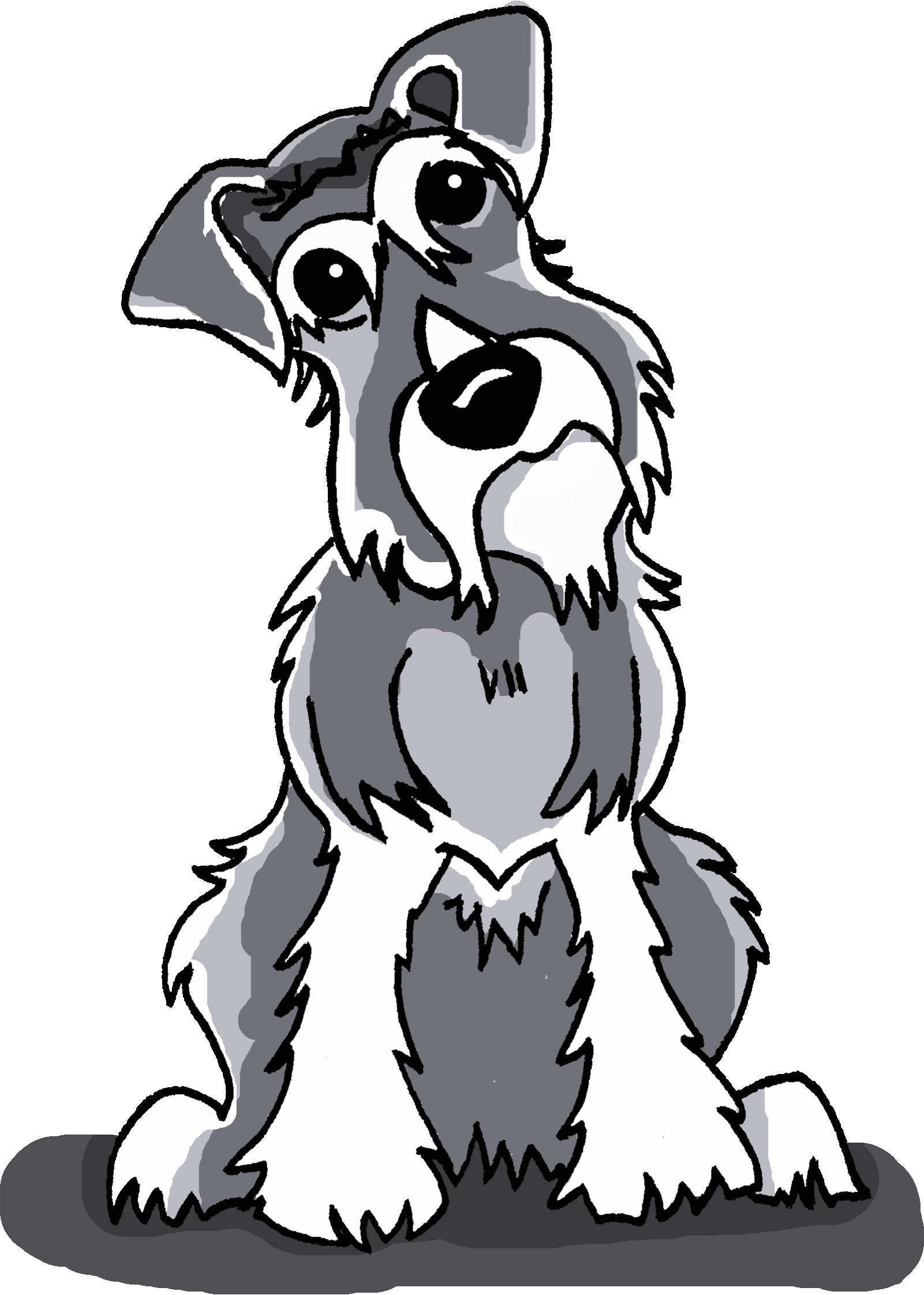 Mieze ist nicht so groß wie Einstein
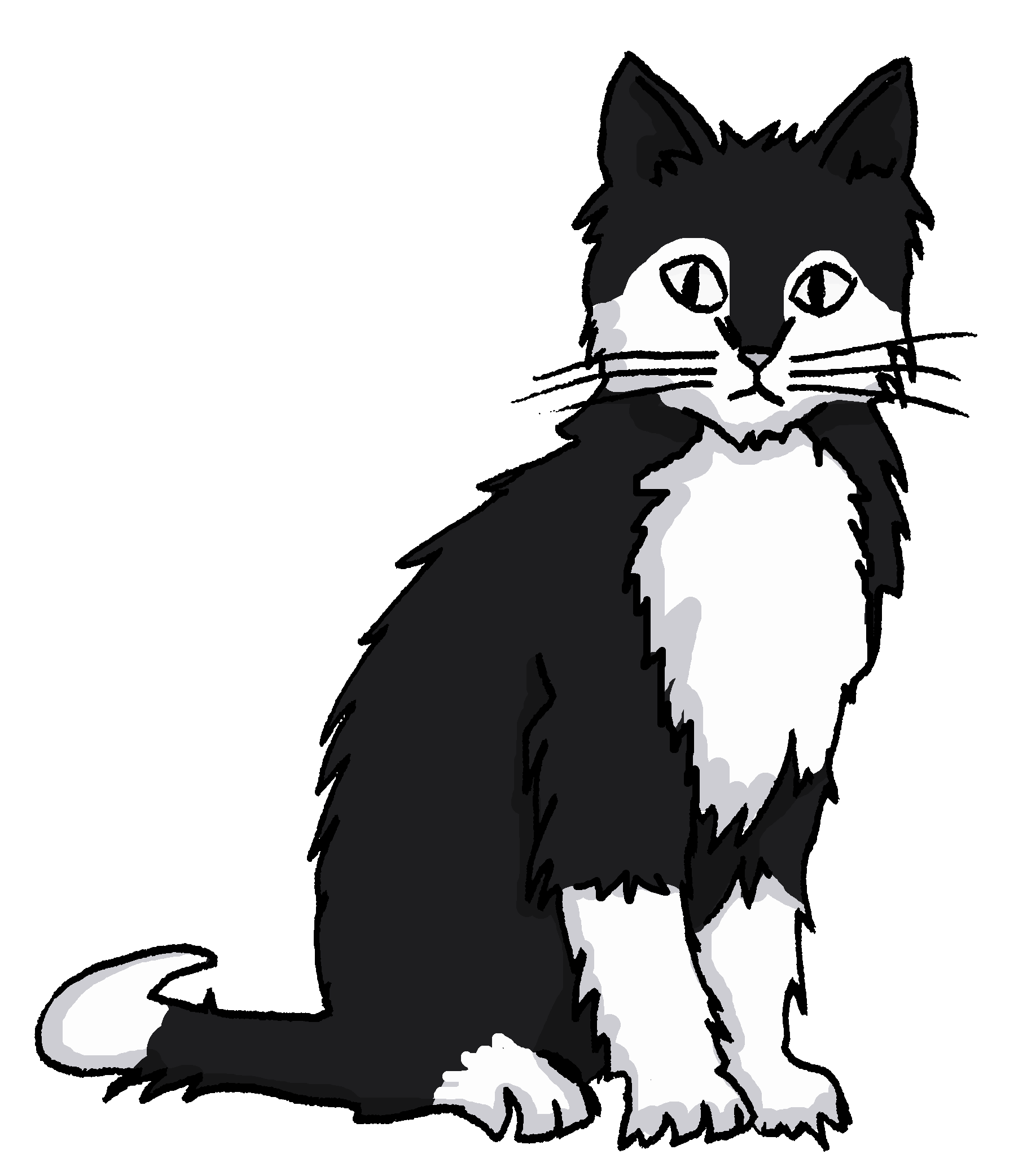 Mieze is not as big as Einstein
You already know other meanings for so (so, in that way) and wie (how).
Also note the following:
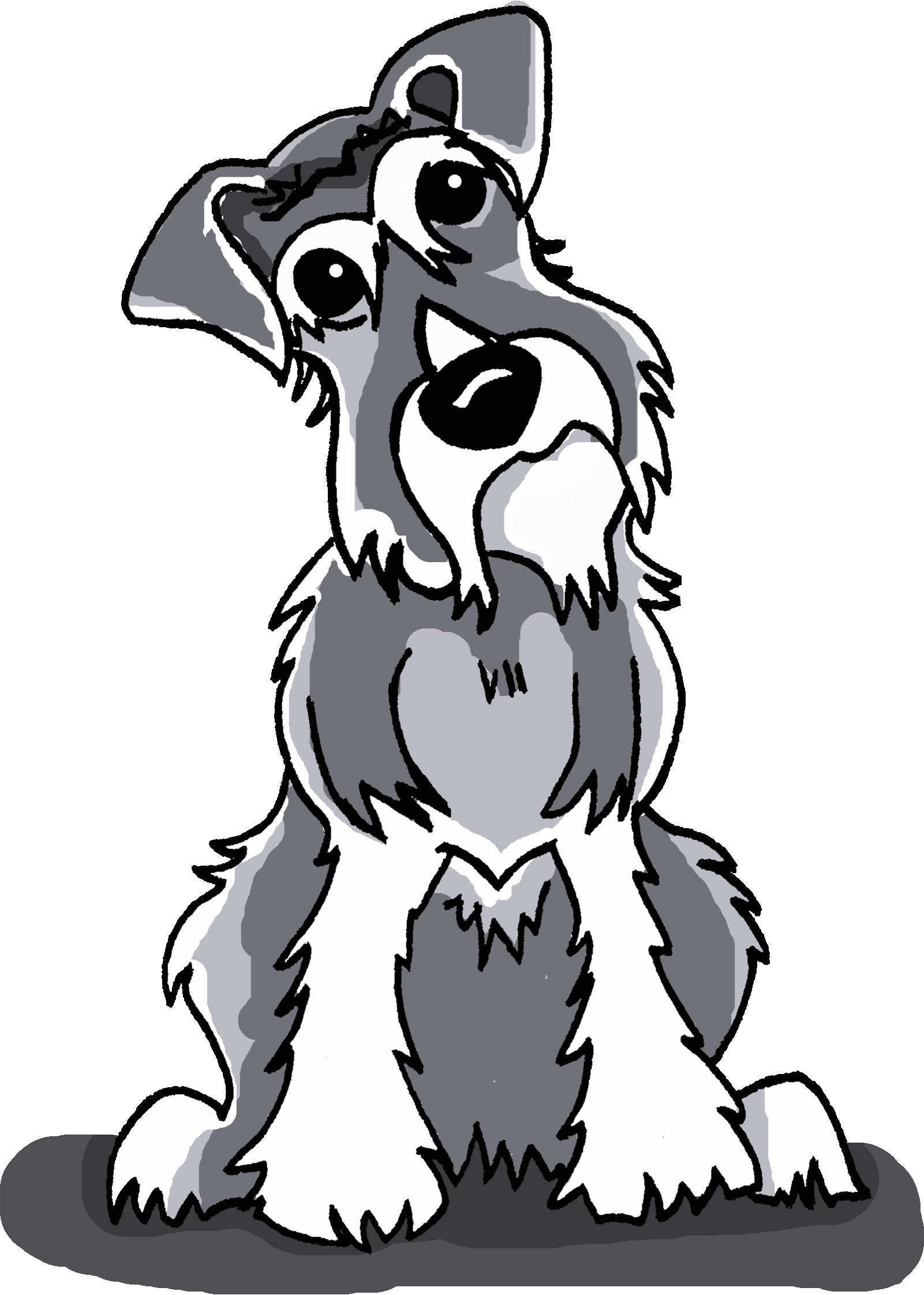 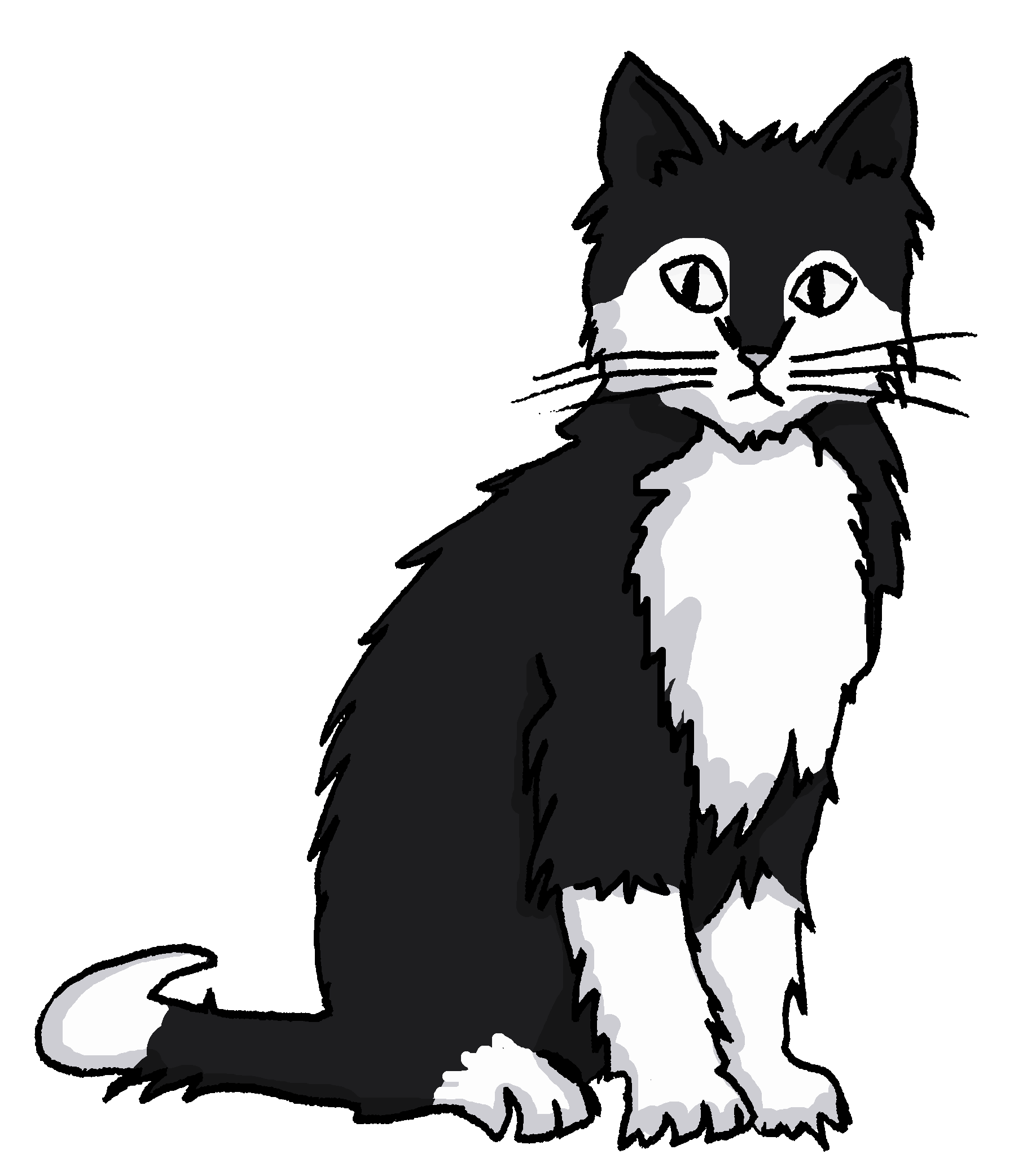 Einstein ist so groß wie Mieze.
Einstein is as big as Mieze.
On its own, genau means "exactly"
Germans often add genau to the so like this:
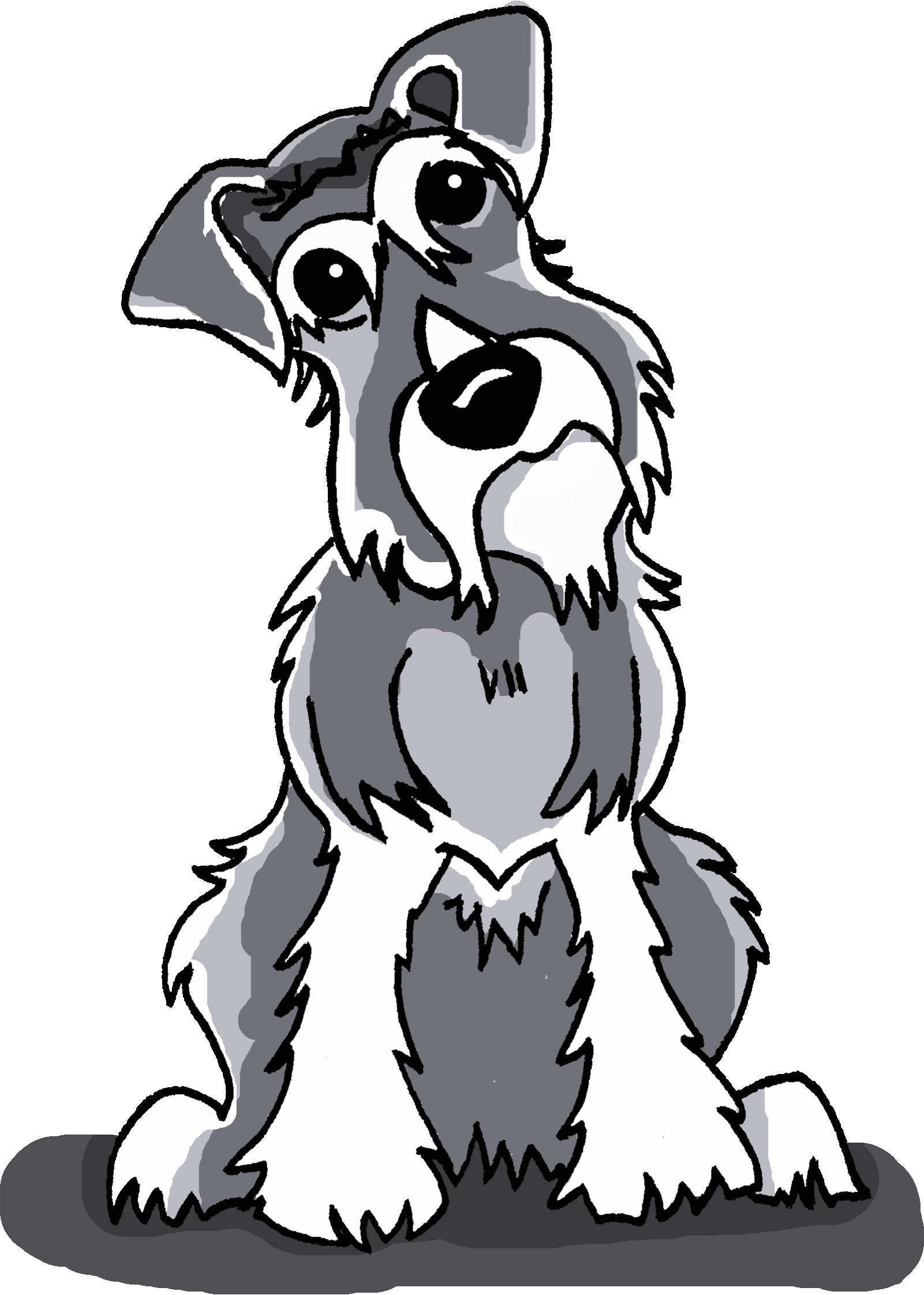 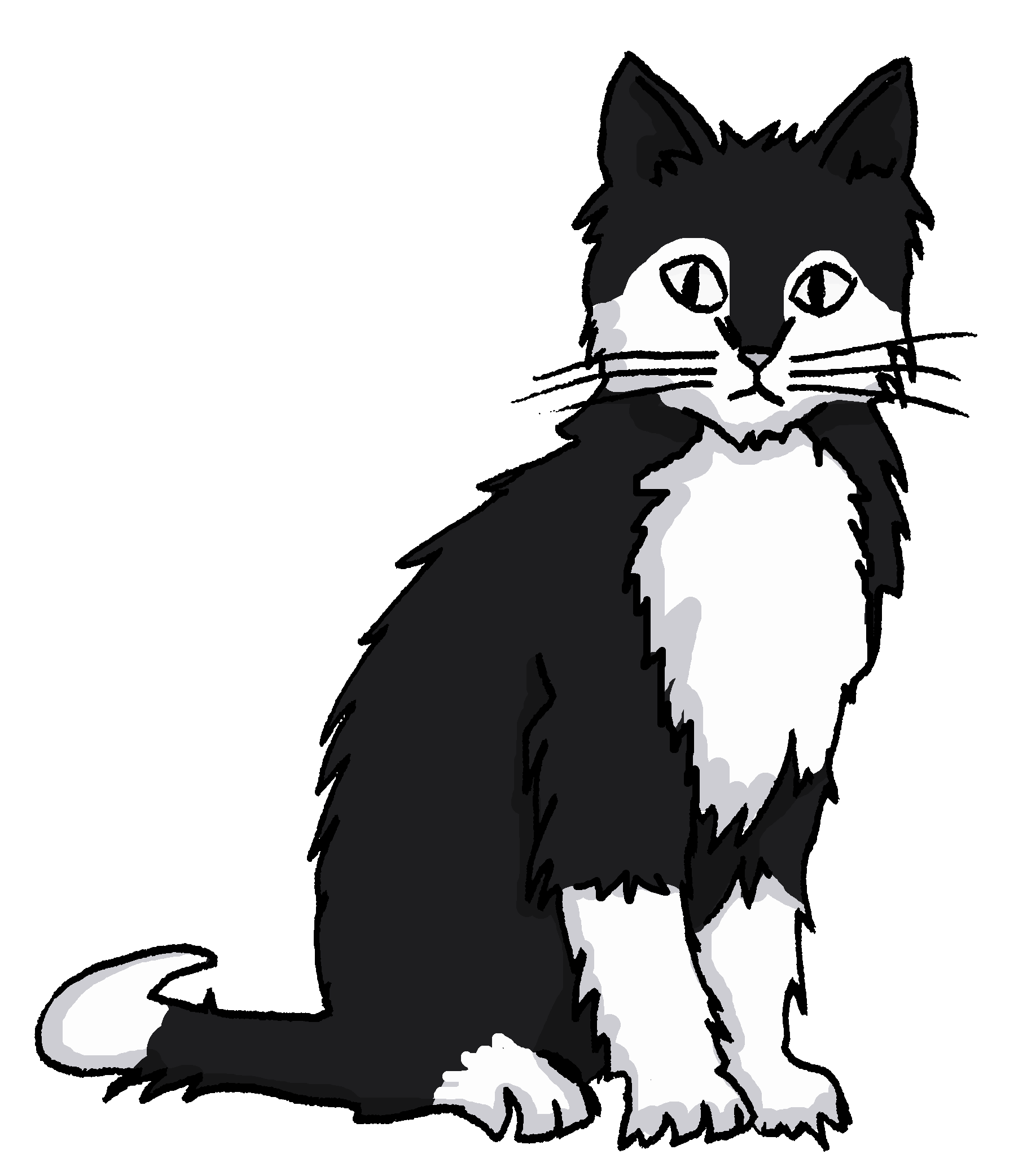 Mieze ist genauso groß wie Einstein
Mieze is just as big as Einstein
Summary of learning
In German, comparatives are formed by adding - er to the adjective
Eg faul
fauler
However, sometimes you can compare using the basic form of the adjective


Eg  not as lazy as  =
nicht so faul wie
just as lazy as =
genauso faul wie